再帰的関連
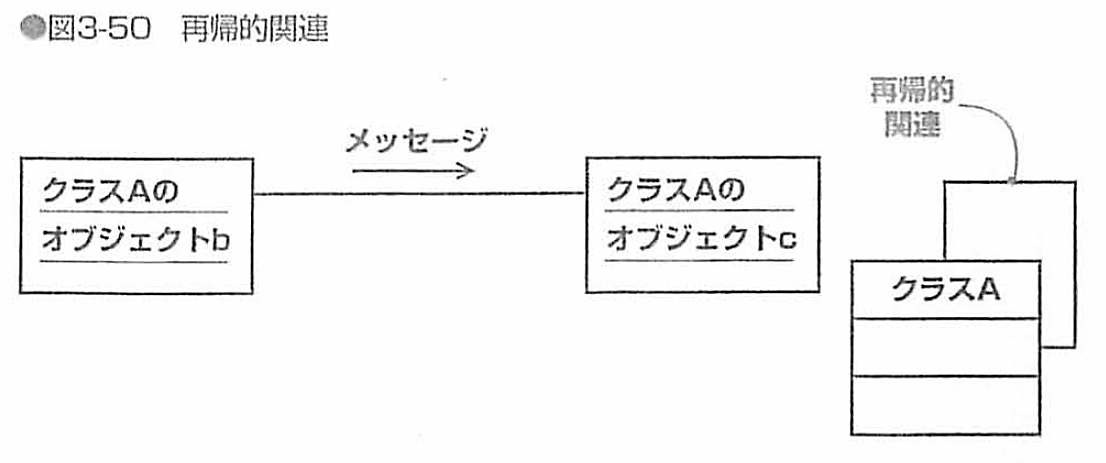 再帰的関連
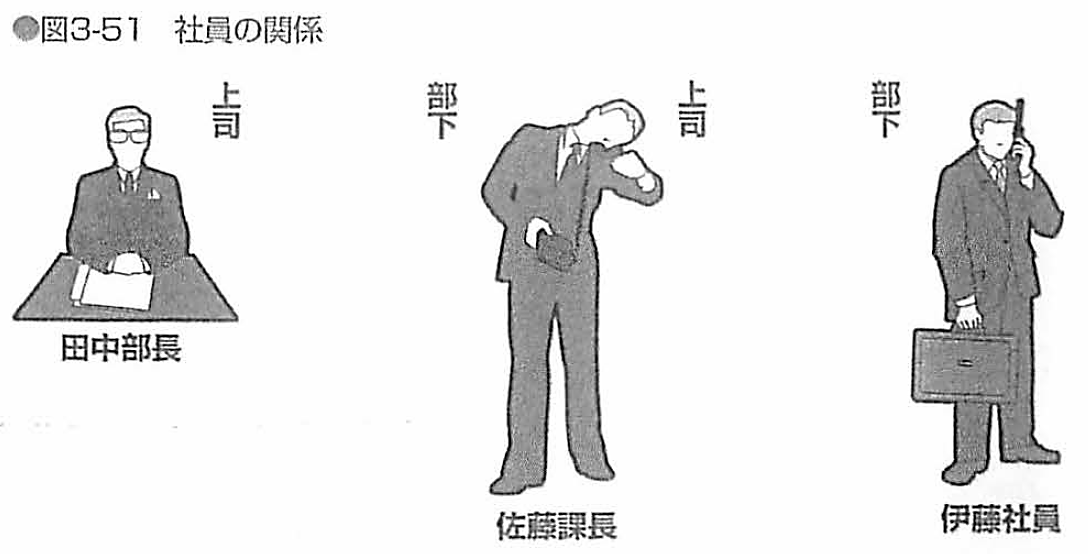 再帰的関連
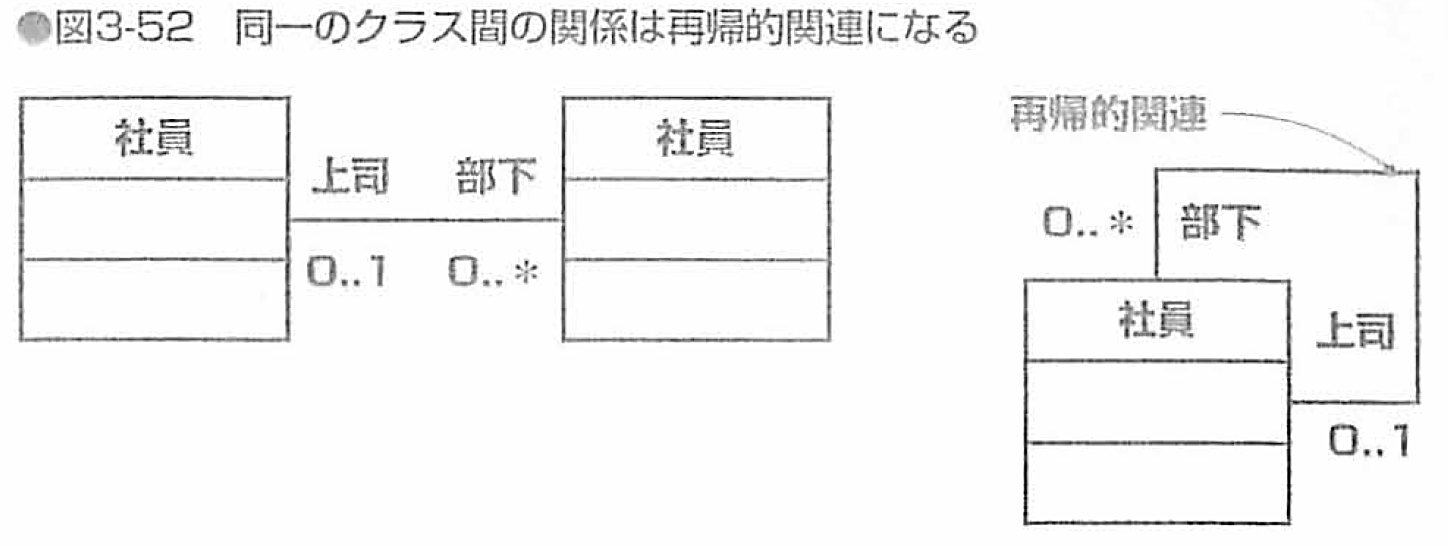 限定子
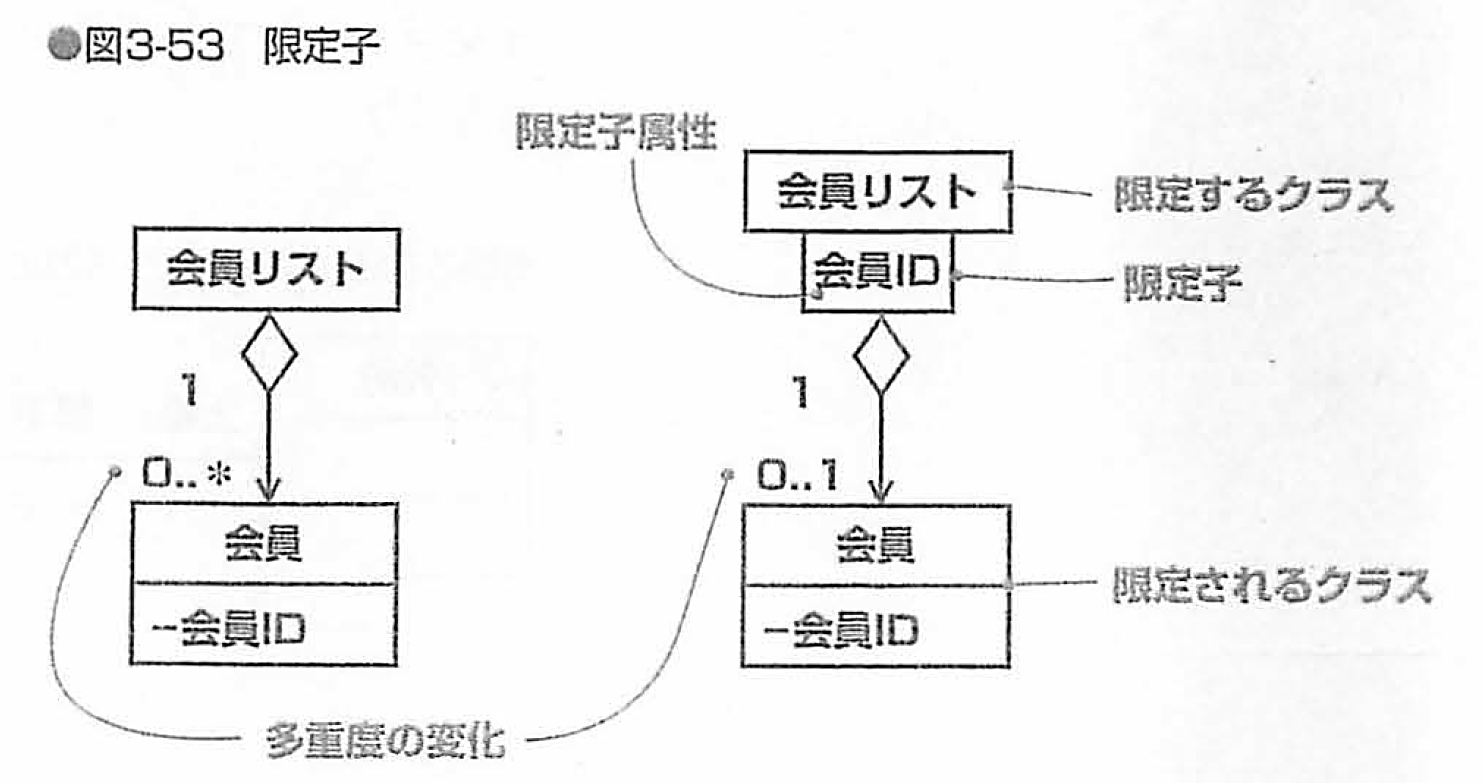 限定子
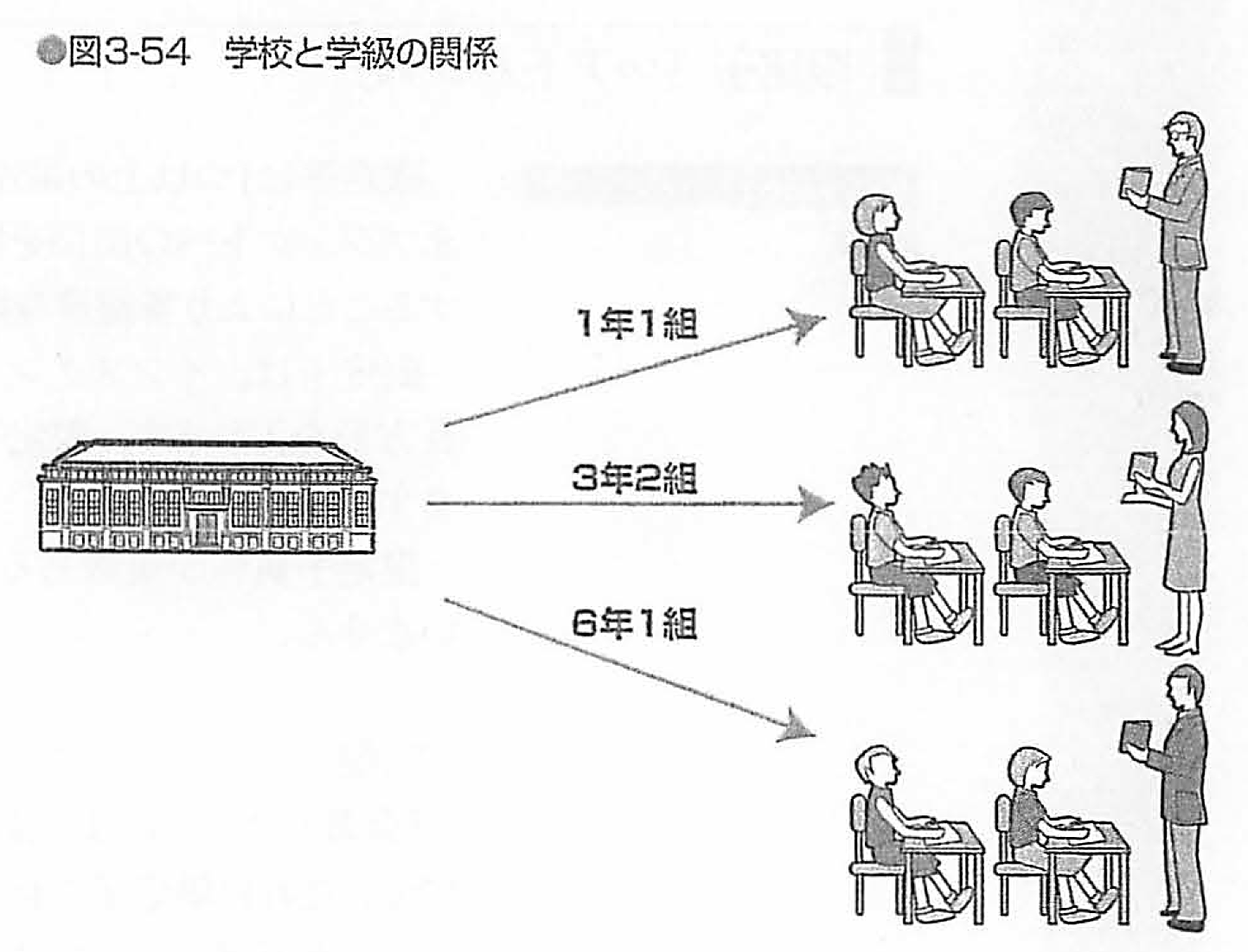 限定子
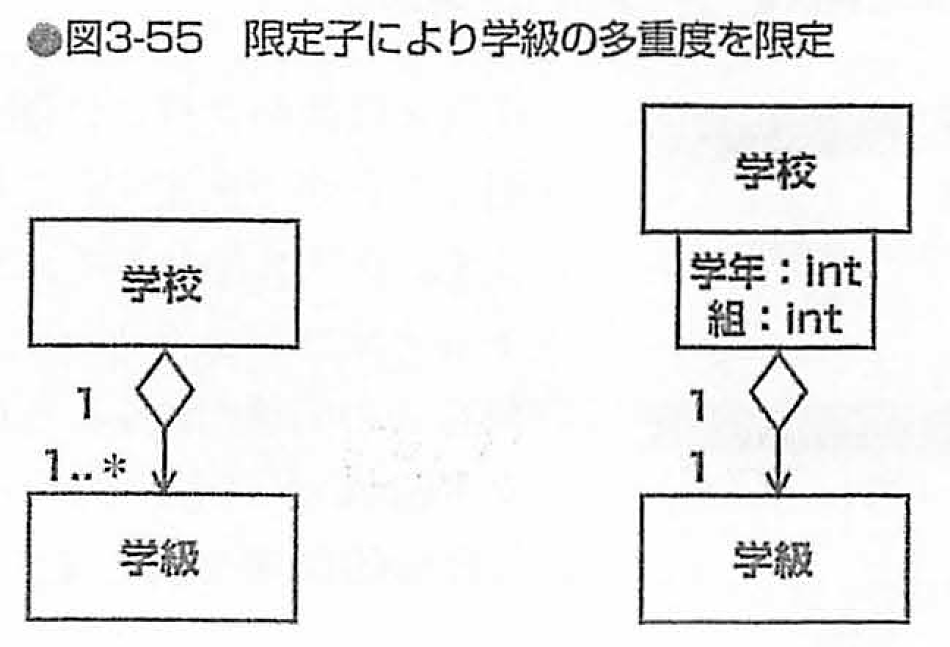 関連クラス
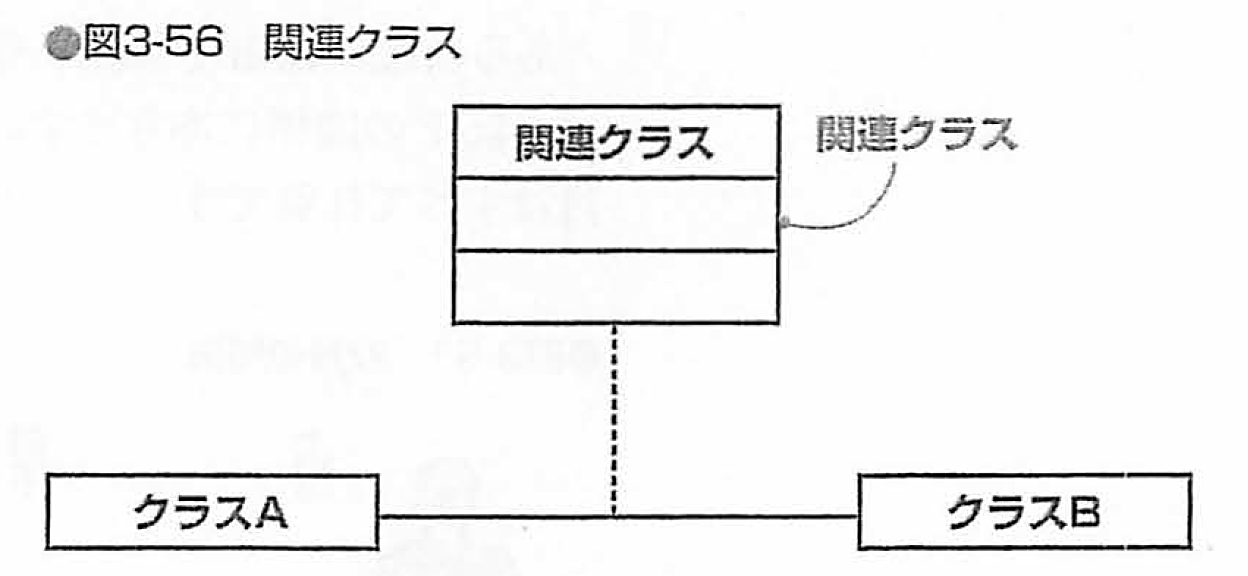 関連クラス
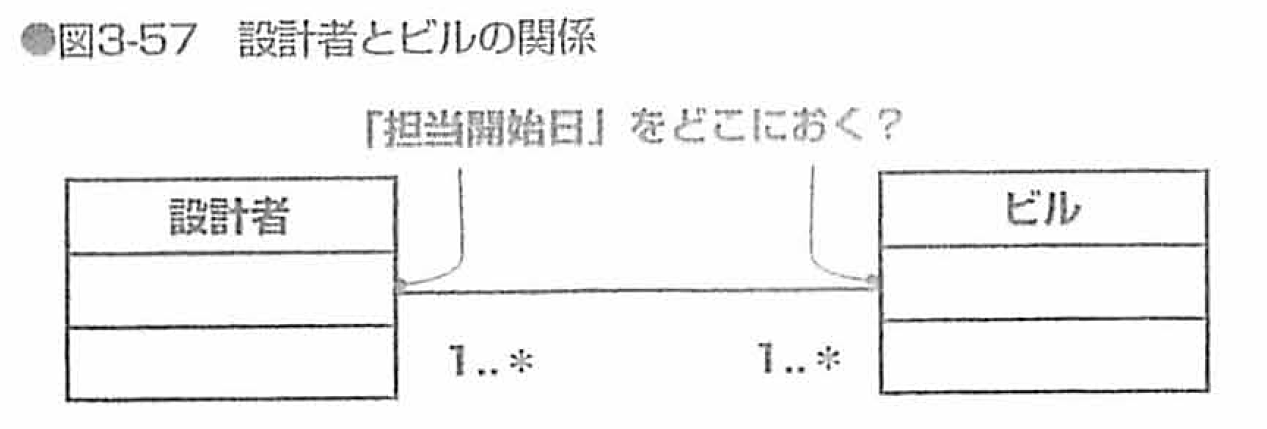 関連クラス
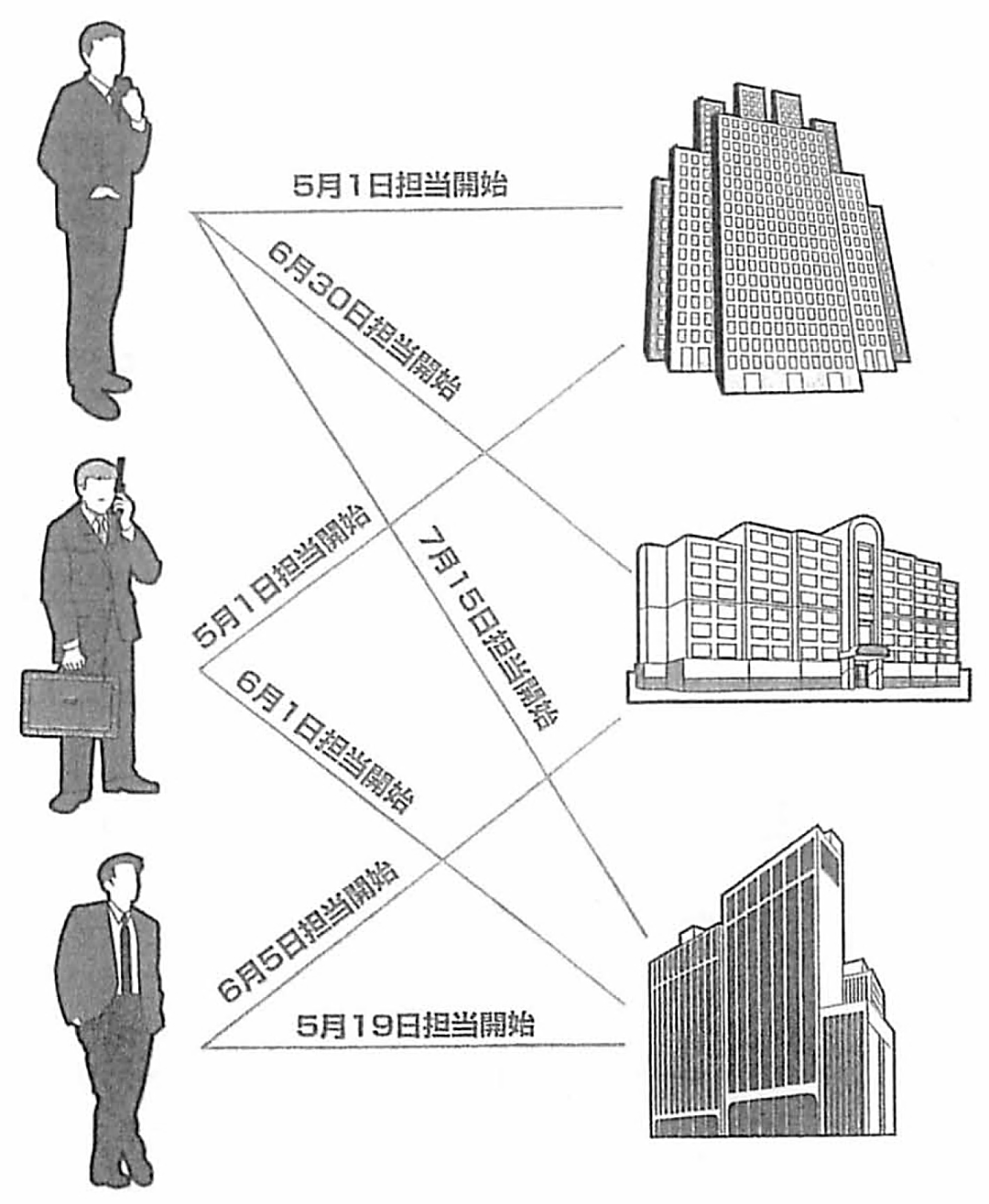 関連クラス
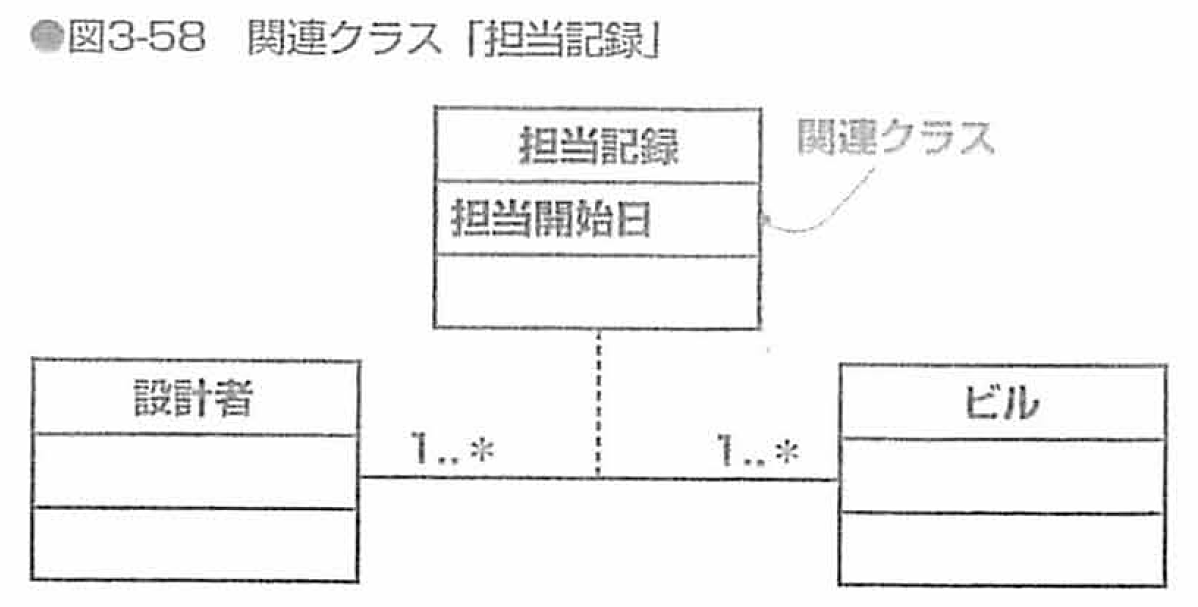 関連クラス
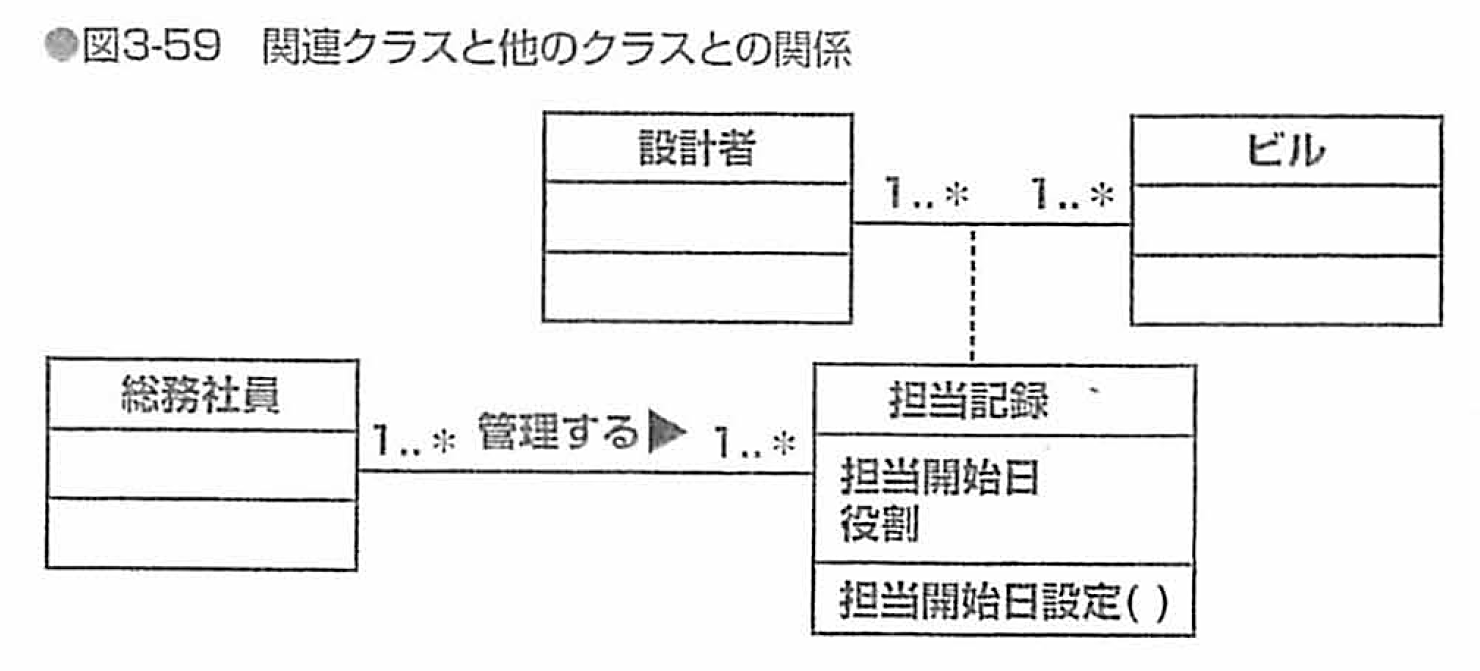 N項関連
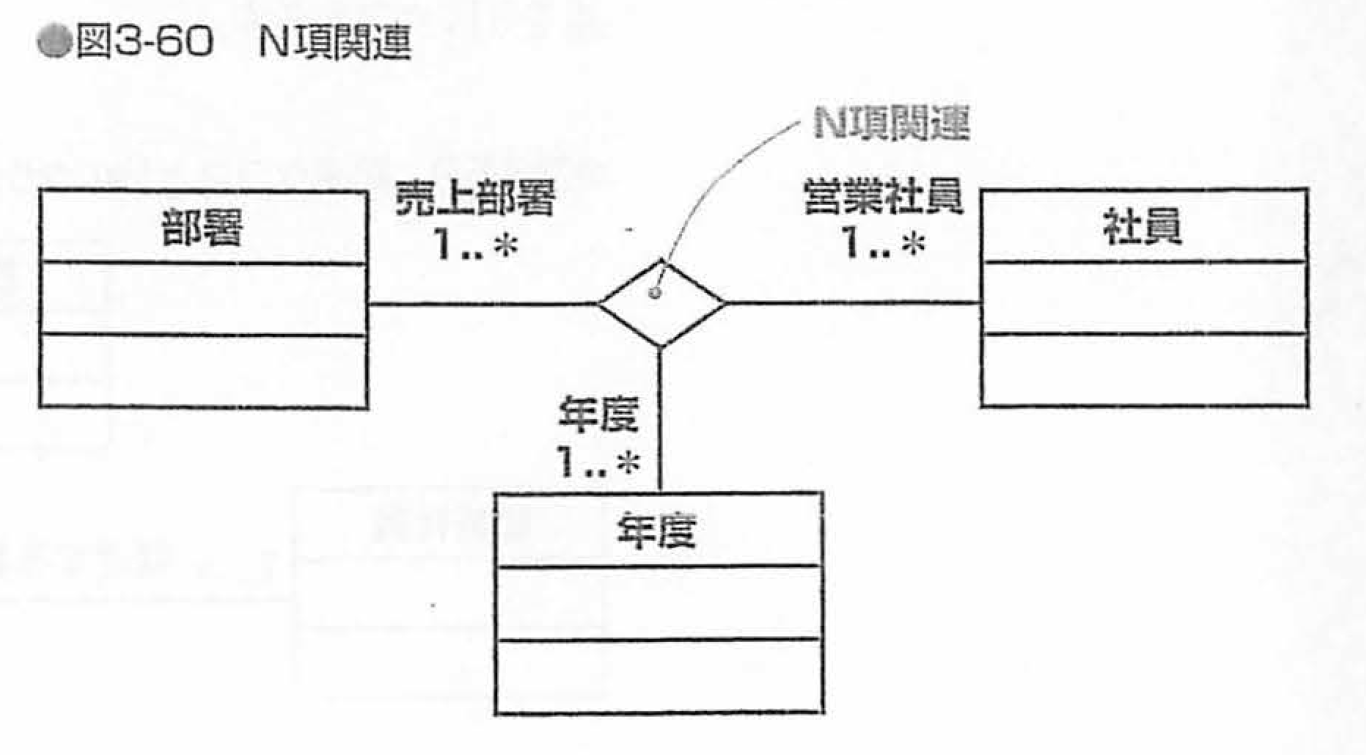 N項関連
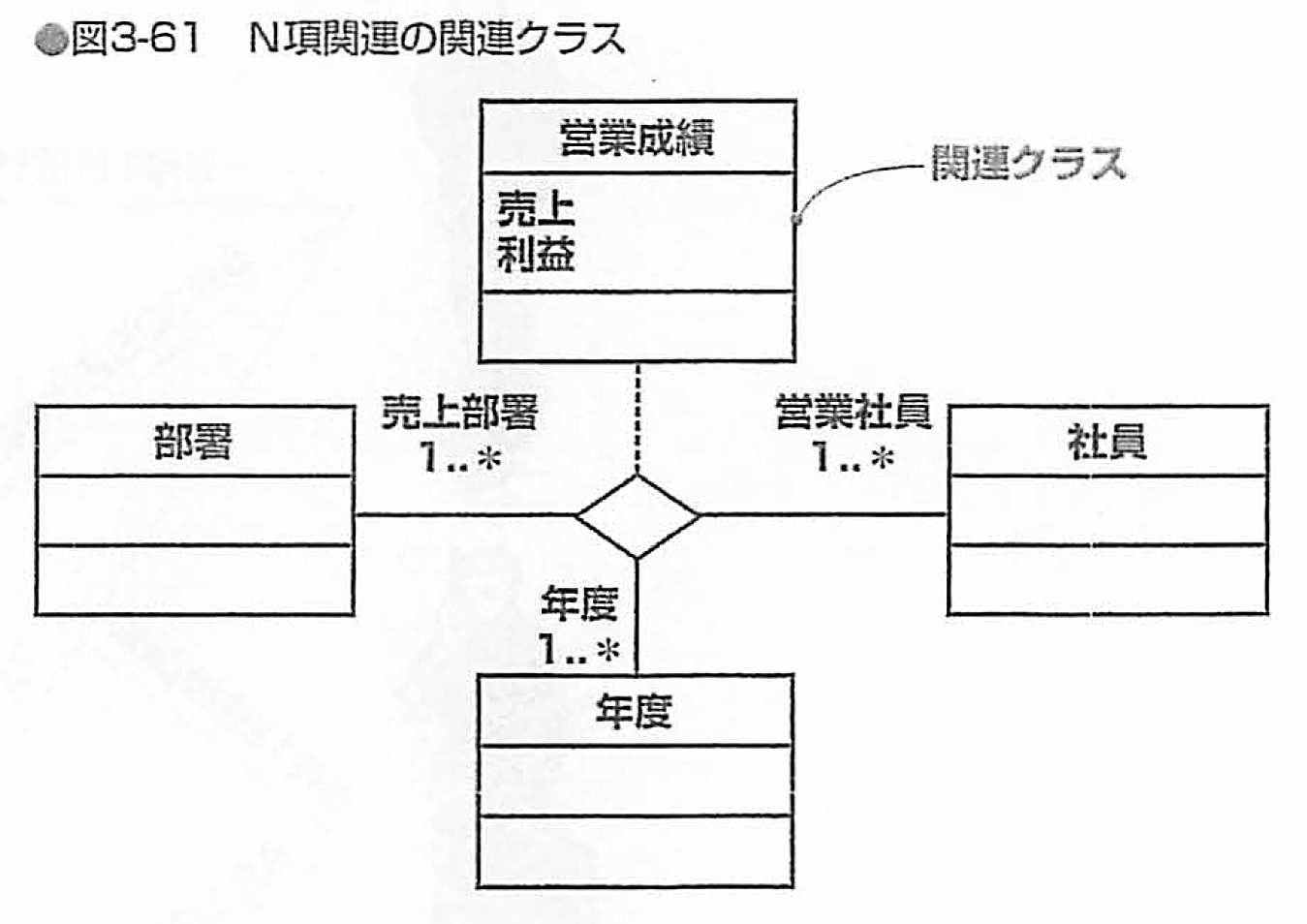 インタフェース・実現化関係
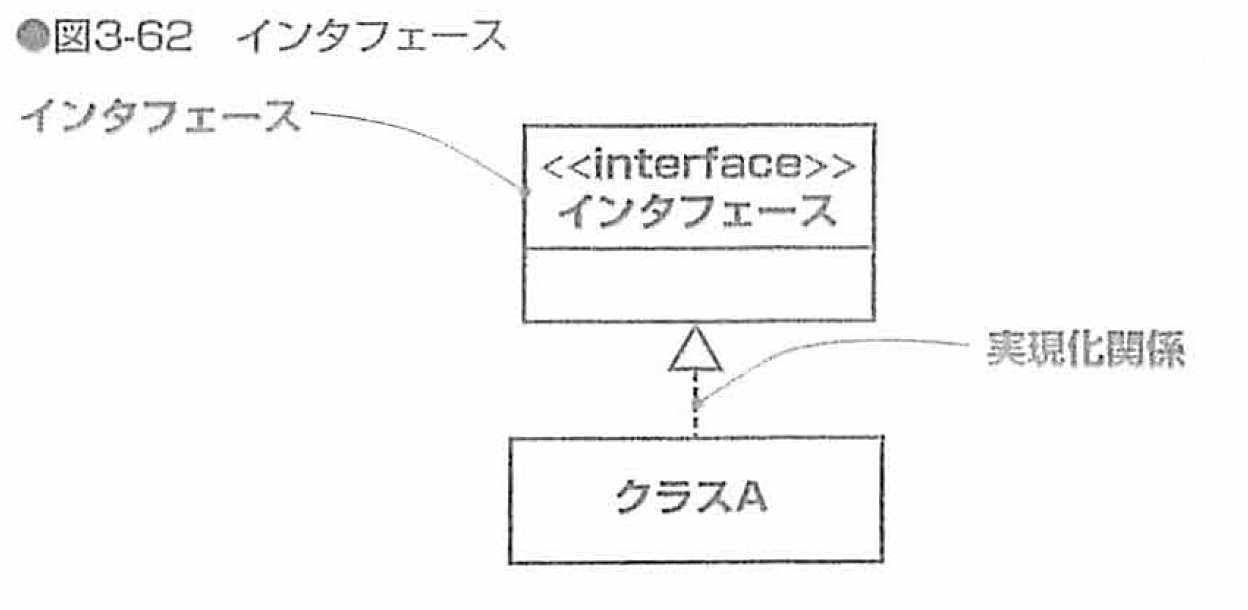 インタフェース・実現化関係
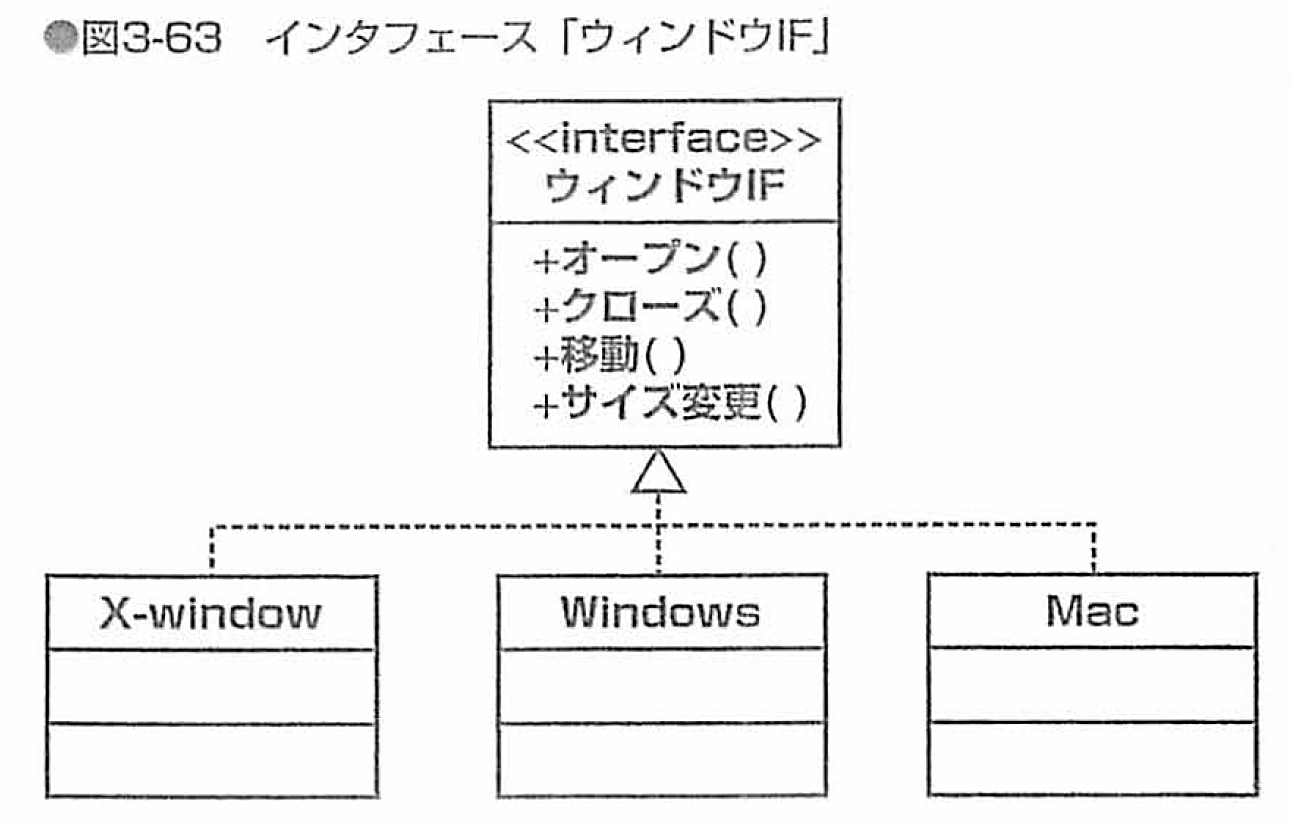 インタフェース・実現化関係
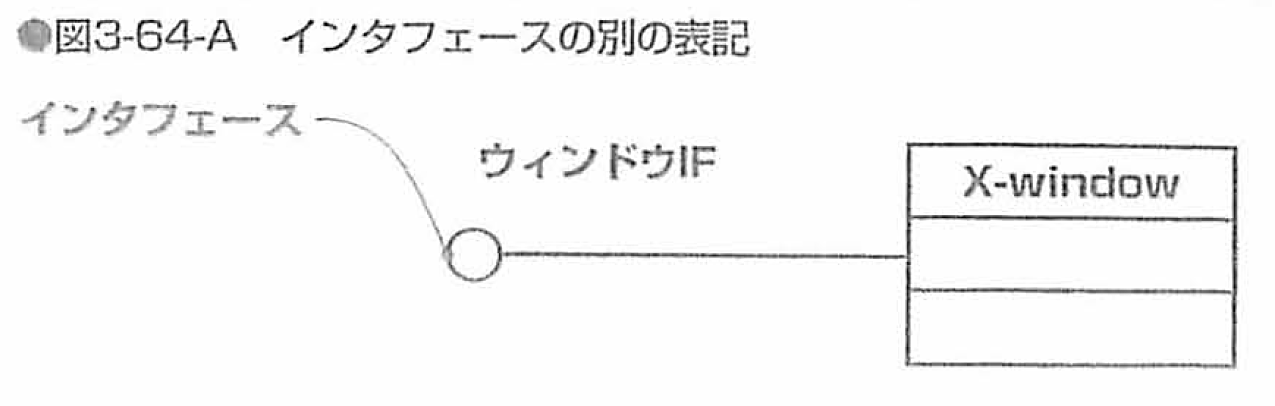 インタフェース・実現化関係
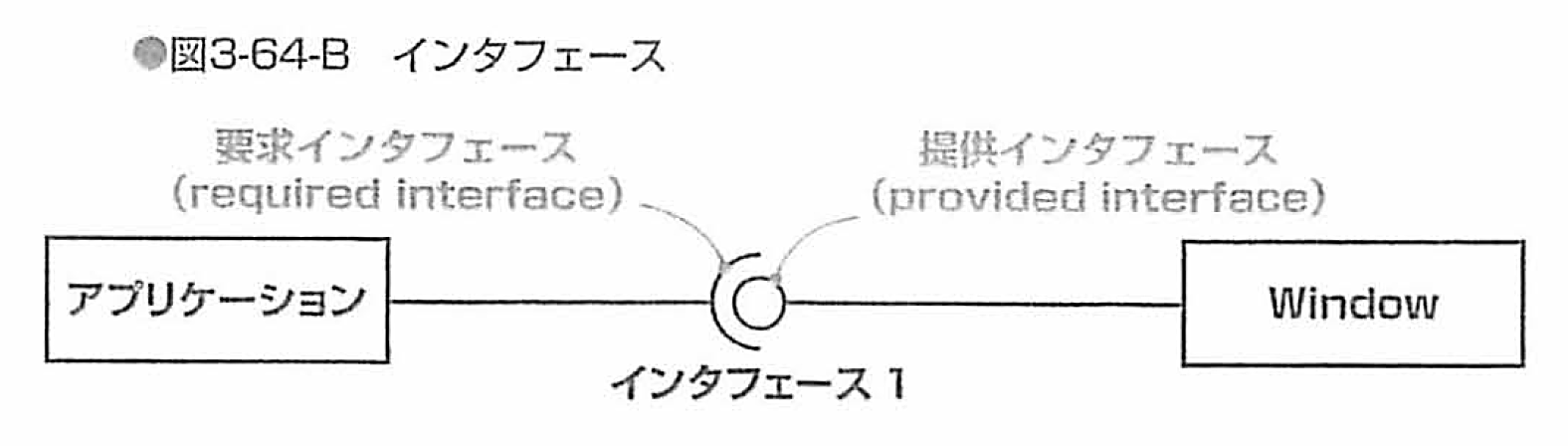 まとめ
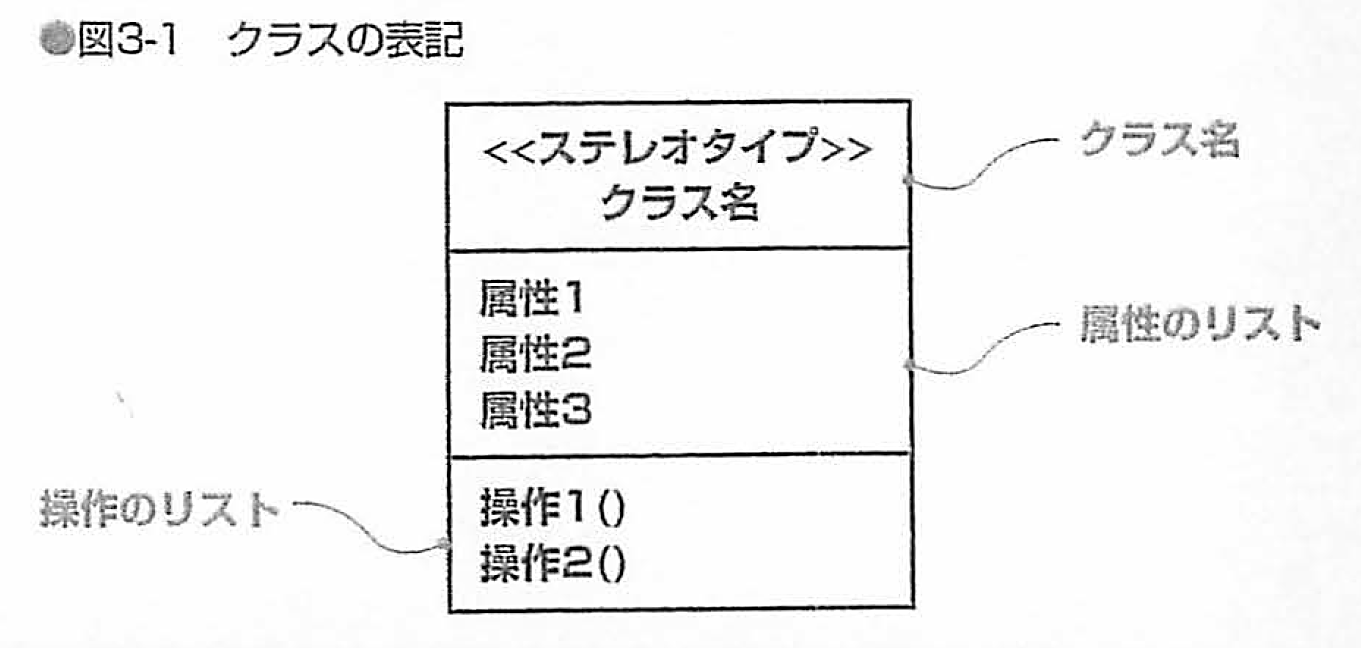 まとめ
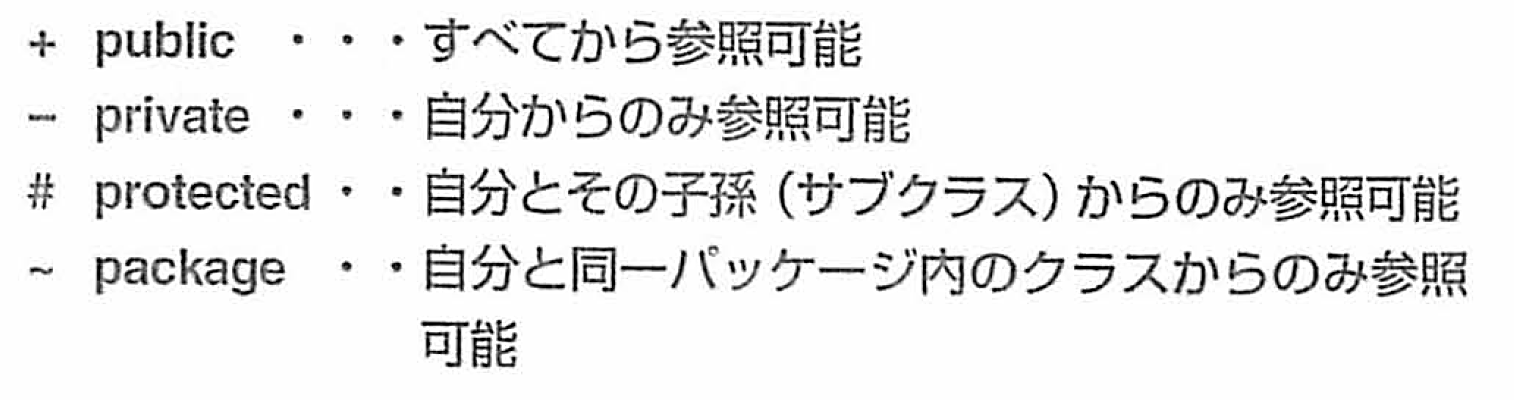 まとめ
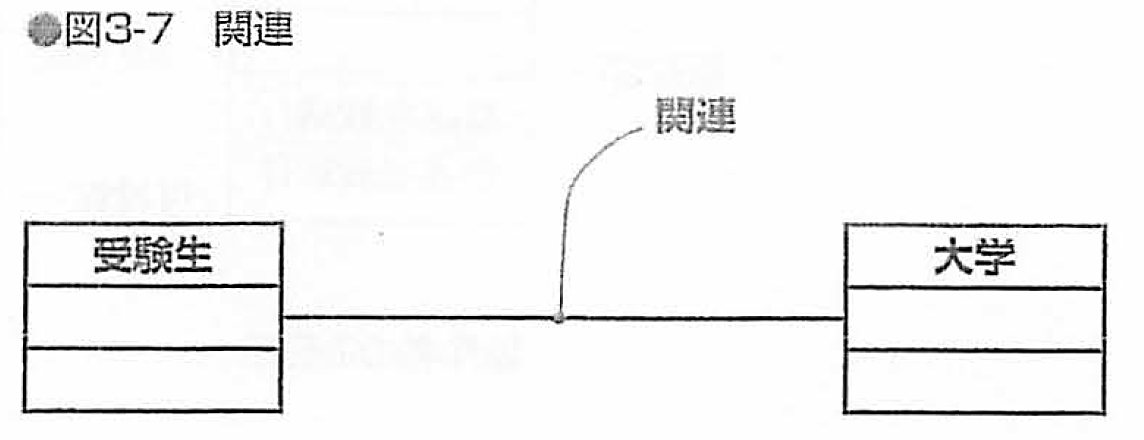 まとめ
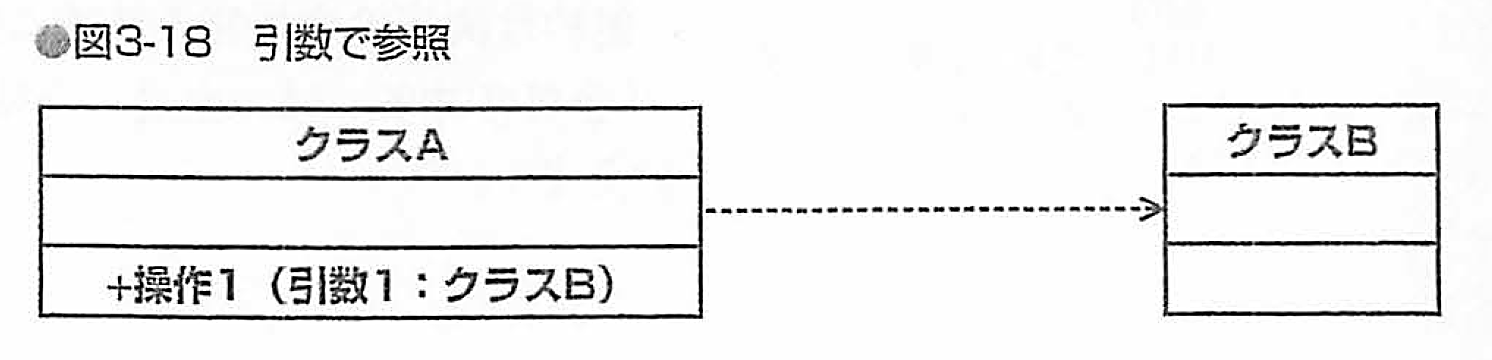 まとめ
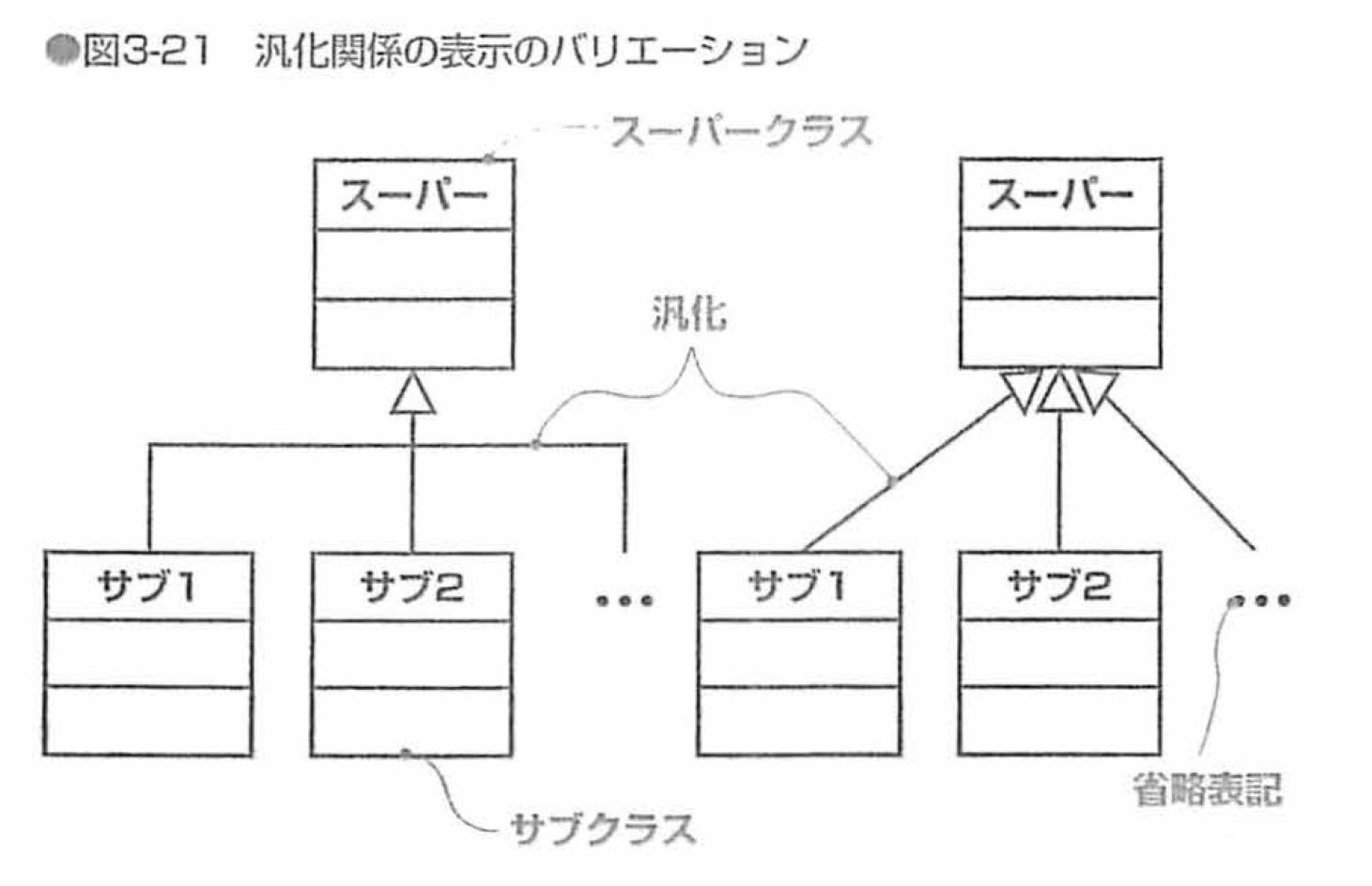